ICT Bootcamp - Intro to Java – CrabWorld – Alternative Win or Lose Message
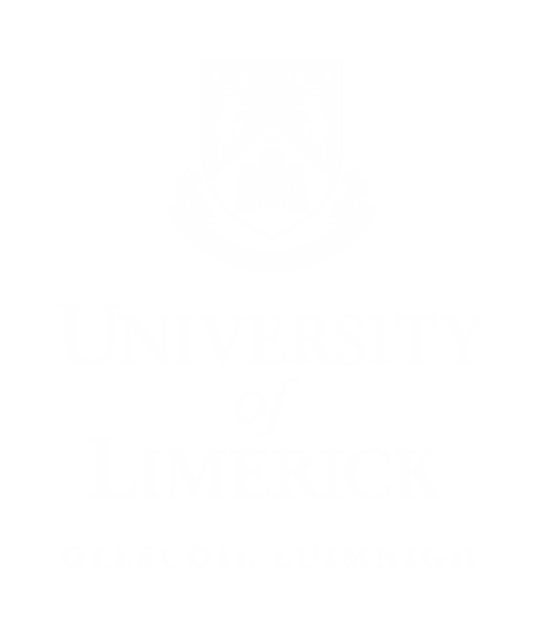 Introduce a new sub class of Animal  that will be used to display the win or lose message in the game. 

This will replace the jOptionPane utility window and solve the small issue if you press the “reset” button on the Greenfoot IDE without having pressed the “OK” button on the window!! 

Using this method of displaying a message we can have a look at the setImage method in action.
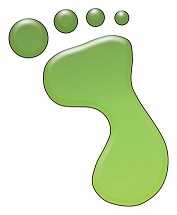 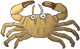 Digital Learner Support Hub …
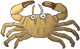 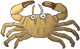 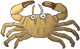 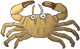 ICT Bootcamp - Intro to Java – CrabWorld – Alternative Win or Lose Message
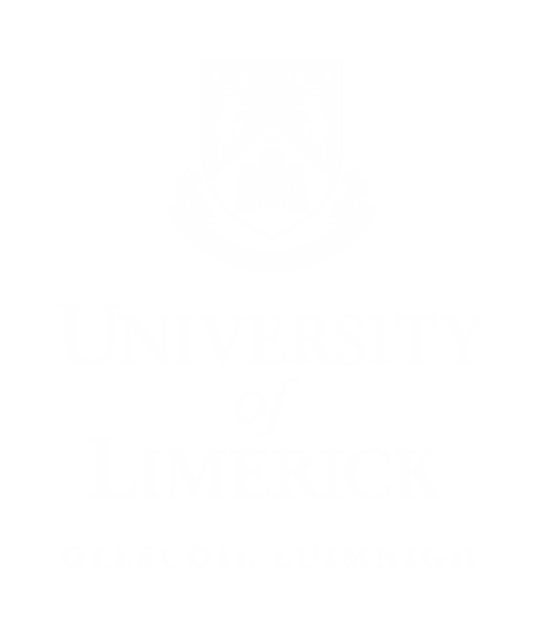 We hope that you have enjoyed this introduction to Java programming with  Greenfoot.

We hope that it was informative and we look forward to seeing you very soon. 

Thank you!
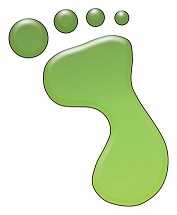 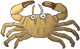 Digital Learner Support Hub …
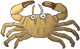 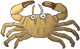 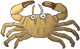 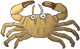